KHARKIV  NATIONAL  MEDICAL  UNIVERSITY

Department of Medical and Bioorganic Chemistry

«Medical Chemistry»



CHEMISTRY AND STOMATOLOGY
 COMPLEX FORMATION IN Biological Systems
FUNDAMENTALS OF CHELATOTHERAPY

Lecture № 1

Head of Department: 
Pharm.D., Professor Anna O. Syrovaya
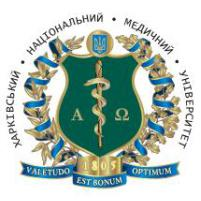 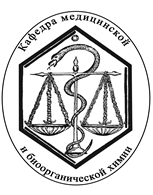 PLAN OF LECTURE
Complex compounds (C.C.)
Complexing agents. Ligands. Structure of C.C. Bonding  in C.C. 
Equilibria in the solution of C.C. 
     Stability of C.C. 
4.   Classification of C.C.
5.   Nomenclature C.C. (by IUPAC)
6.   Structure and isomerism of C.C.
7. Complexonometry. Biocomplexes.  	Chelatotherapy.
We must to know:
The bulding of complex compounds  (C.C.)
The role of C.C. in the metabolism of the organism
The application of C.C. in medicine
Name the C.C., nomenclature of C.C., classification of C.C.
Biocomplexes 
Complexonometry
Chelatotherapy
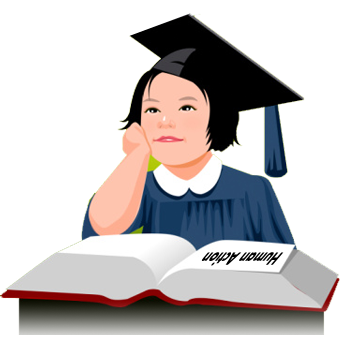 Complex compounds (coordination compounds, complex compounds)  (C.C.)
are a special class of compounds, in which the central metal atom or ion is surrounded by oppositely charged ions or neutral molecules more than its normal valency.
minerals
C.C.
Present in the
plants
animals
Play many  important functions
In biological systems:
cobalt
magnesium
iron
Chlorophyll is 
coordination
compound of
Heme (hemoglobin) is coordination compound of
Vitamin B12 is 
coordination compound of
coordination theory, 1893
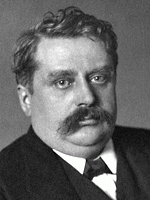 one of the ions in a molecule generally a positively charged one occupies a central position ‒ is called a complexing agent or central ion.
Alfred Werner 
(1866-1919) 
Nobel Prise (1913)
Complex compounds
By Werner
C.C. contains complex ion:
 a central atom or ion (metal) and ligands (neutral molecules, ions)
 [ central atom + ligands] - inner sphere of the complex (complex ion)
Today
	Main valence - due to the formation of ionic and covalent bonds by the exchange mechanism
	Incidental valence  - form a covalent bond by the donor-acceptor mechanism.
structure of complex compound
complex ion, inner sphere
K3[Fe(CN)6]

                         
                           




  




                              [Ag(CN)2]-                      C.n. for  Ag+   = 2

         	           [Cu(NH3)4]2+                    C.n. for Cu2+  = 4

         	           [Co(NH3)3Cl3]                  C.n. for Co3+  = 6
ions of the outside sphere
coordination number (C.n.)
 

is the number of ligands surrounding the central ion (is the total number of  
Ϭ-bonds formed by 
Сomplexing agent + Ligands
complexing agent 
(central metal atom or ion)
 
is the atom or cation to which one or more neutral molecules or anions are attached
ligands


are neutral molecules or ions attached 
 to the complexing agent
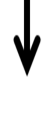 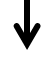 complexing agent   (central   ion)
Alkaline metals, alkaline-earth metals and cations form unstable complexes
Must to have free atomic orbitals

d- (Cu, Fe, Pt) and f-elements and their cations (atoms and cations of elements have small atomic radius and  a big nuclear charge, because easy to polarize anions and  molecule ligands, made  => C.C.; p-elements (Al). 
Atoms Cr, Co, Ni, Fe, Mn; 
Cations Ag+,Au+,Cu+,Cu2+,Hg2+,Cd2+,Zn2+,Cr3+,Fe2+,Fe3+,Co2+,Ni2+ 
Complex ion: [Ni(NH3)6]2+ :      Ni 2+ - central ion
                           [Cu(NH3)4]2+
		K[Ag(CN)2]
Ligands
are ions (anions)or neutral molecules attached to the complexing agent through coordinate bonds.
[Ni(NH3)6]2+
The molecules of ammonia 
are the ligands:
Central ion should have  vacant orbitals.
should have lone pairs of electrons in the outermost orbitals which can be donated to the central ion.  The atom in the ligand which can donate the electron pairs is called donor atom.
Types of Ligands. Dentate of LIGANDS
How many σ-bonds building ligand by central ion? 
monodentate (unidentate) ligands only one donor atom : (Cl-, F-, CN-, OH-) ions 
                                                                                                  (H2O, NH3, CO, С6Н6, С6Н5N) moleculs ;
bidentate ligands are two donor atoms and can coordinate to the central ion at 2 positions:
                         (NH2 – CH2 – CH2 – NH2),    (CO32-, SO42-, С2О42-),     (Н2N – NН2) 
                               Ethylenediamine                            ions                   Hydrazyn
polydentate ligands  have more than 2 donor atoms
ethylenediaminetetraacetic acid is a tetradentate ligand (EDTA). 
Bisodium salt of EDTA is used for treatment of hypercalcemia.
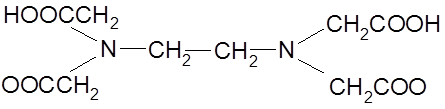 CLASSIFICATION OF COMPLEX COMPOUNDS
1. By electrically charge
Cationic complex is a complex ion which has a  positive charge: [Co(NH3)6]3+, [Ni(NH3)6]2+
Anionic complex is a complex ion which has a  negative charge: [Ag(CN)2]-, [Fe(CN)6]4-.
	Neutral complex has not charge [Co(NH3)3Cl3], [Ni(CO)4], [Pt(NH3)2Cl2].
2. By acidity of the aqueous solution:
● Complex acid  H2[SiF6]→2H++[SiF6]2-

● Complex basices [Ag(NH3)2]++OH-

● Complex salts [Zn(NH3)4]SO4→[Zn(NH3)4]2++SO42-
CLASSIFICATION OF COMPLEX COMPOUNDS
3. By nature the ligands
•  Aquacomplexes contain water as the ligand: [Co(H2O)6]Cl3
• Ammines has ammonia molecules [Ag(NH3)2]OH,     
                                                               [Co(NH3)6]Cl3; 
	and  aminates –has amine molecules: CH3NH2 (methylamine), 
                                                                                C2H5NH2 (ethylamine).
• Acidocomplexes  ‒ Na3[Ag(S2O3)2] 
• Transition series : ligands= ions + neutral moleculs 
  [Pt(NH3)Cl3]
• Hydroxocomplexes: K3[Al(OH)6] 

• Cyclic or chelate c. c. contain 2 or polydentate ligand
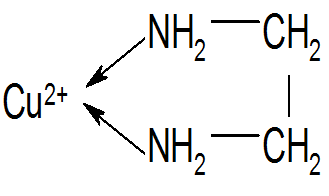 Coordination Sphere
My self work
Central metal atom and the ligands (molecules or ions) directly bonded to it is collectively known as coordination sphere.   This part of the complex behaves as one unit and is non-ionizable. [Pt(NH3)4]2+ represents coordination sphere in the compound [Pt(NH3)4]Cl2. The portion outside the  square bracket (coordination sphere) is ionizable. Thus, the coordination compound [Pt(NH3)4]Cl2 ionizes as:
[Pt(NH3)4]Cl2  ↔  [Pt(NH3)4]2+ + 2Cl-
[Co(NH3)3Cl3]  does not ionize because there is no group outside the square bracket.
Charge of a Complex ion
is a algebraic sum of charges carried by the central ion and the ligands coordinated to it. [Ni(NH3)6]2+ carries a charge of +2 because Ni2+ ion carries a charge of +2 and ammonia molecule is neutral.
Oxidation number or oxidation state
 of the central metal atom
Oxidation number of the central atom is the main factor affecting the coordination number (C.n.)!
 The most characteristic C.n. in solutions and the charge of the central ion is given below: 
Charge of the central ion    +1      +2      +3     +4
C.n.                                         2      4,6     6,4     8
3) C.n. 6 is encountered in the complex compounds of    Pt4+, Cr3+, Co3+, Fe3+, 
C.n. 4 – Cu2+, Zn2+, Pd2+,  Pt2+,         C.n. 2 – Ag+ and Cu+.
Oxidation number (O.N.) the central metal atom
Knowing the charge of the complex ion, we can calculate the oxidation number of the central metal atom.            
	For example:               Cr (H2O)4Cl2+
x + 40 + 2(-1) = +1
x + (-2) = +1
x = 3
О.N. of : Cr= +3
  [Ni(NH3)6]2+:               x+6(0)=+2             or   x=+2               O.N. of Ni = +2
  [Co(NH3)5Cl]2+:          x+5(0)-1=+2          or   x=+3               O.N. of Co =+3
  [Fe(C2O4)3]3- :            x+3(-2) =-3            or   x=+3               O.N. of Fe =+3
  K4[Fe(CN)6]:              4(+1)+x+6(-1) =0   or  x= +2               O.N. of Fe =+2
  [Ni(CO)4]:                   x+4(0)=0               or   x=0                  O.N. of Ni =0
Coordination sphere
[Co(NH3)4Cl2]Cl
Ionizable part
Central metal ion
Coordination number
2+4=6
Ligands
Nomenclature of Coordination Compounds (IUPAC)
1. Order of naming ions. In ionic complexes, the cation is named first and then the anion (as in NaCl: sodium chloride). Non-ionic complexes are given a one word name.
2. Naming the coordination sphere. In naming the coordination sphere, the ligands are named first and then the central metal ion. 
3. Names of ligands. The names of negative ligands end in –o and names of positive ligands end in –ium. The neutral ligands are named as such:
negative ligands end in – o:  Br- bromo; OH-  hydroxo; NO3-  nitrato; 
                                                     CO32-  carbonato; NO2-   nitro;
positive ligands end in –ium NO+  nitrosonium;  NO2+ nitronium;
neutral ligands are named as such NH2CH2CH2NH2 ethylenediamine,  C6H5N  pyridine.
However:  H2O  aquo (aqua); NO  nitrosyl ; NH3 ammine; CO  carbonyl
Nomenclature of Coordination Compounds (IUPAC)
4. Order of naming ligands. When more than one type of ligands are present, they are named in alphabetical order of preference without separation by hyphen: [Co(NH3)4Cl(NO2)]+
 The ligands are named in the order: ammine, chloro, nitro. 
5. Numerical prefixes to indicate number of ligands. When more than one ligands are present in the complex, the prefixes di-, tri-, tetra, penta-, hexa-, are used to indicate
                                  their number: two, three, four, five, six      respectively. 
6. Ending of names. When the complex is anionic ‒ the name of the central metal atom ends in –ate. 
K[Pt(NH3)Cl5] Potassium amminepentachloroplatinate(IV) 
When the complex is cationic and neutral complexes  ‒ the name of the metal is written without any characteristic ending. 
[Co(NH3)6]Cl3 Hexaamminecobalt(III) chloride
Nomenclature of Coordination Compounds (IUPAC)
Latin names of central metals (for anionic complexes) 
ferrate for Fe
cuperate for Cu
argentate for Ag 
aurate for Au                                      K3[Fe(CN)6]    Potassium hexacyanoferrate(III)
•  If the complex is cationic the name of the metal is given as such:
iron for Fe
copper for Cu 
silver for Ag
gold for Au                                  [Fe(CO)5]  Pentacarbonyl iron(0)
7. Oxidation state of central metal ion is designated by a Roman numeral in the brackets at the end of the name of the complex without a gap between the two. It may be noted that the gap should be only between cation and anion. The complex part should be written as one word: 
Ni0 (CO)400 – Tetracarbonylnickel (0)
Pt+4(NH3)40Cl-1(NO2)-12+SO42—Tetraamminechloronitroplatinum(IV) sulfate                 
Cu+22Fe+2 (CN)6-14- – Copper hexacyanoferrate(II)
K+1Ag+1(CN)2-11- – Potassium dicyanoargentate(I)
1.The complexing agent is usually a d-elements: have number of empty d-orbitals available for accepting of ligands electrons.
2. The central metal ion in the C.C.  provides a number of empty orbitals for the formation of coordinate bonds with suitable ligands.
3. The appropriate atomic orbitals (s, p and d) of the metal hybridize to give a set of equivalent orbitals
Bonding in Coordination Compounds (C.C.)
Bonding in Coordination Compounds (C.C.)
4. Each ligand has at least one orbital (of donor atom) containing a lone pair of electrons.
5. The empty hybrid orbitals of metal ion overlap with filled orbitals of the ligand to form metal-ligand coordinate covalent bonds. 
Be2+   +    4 :F ‒         Be F42-
            acceptor    donor          tetrahedral geometry
                                                   sp3 hybridization
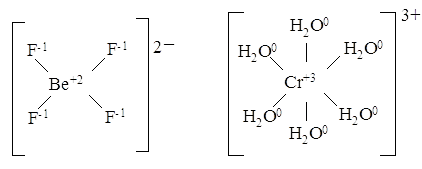 Stability of Complex Compounds
Primary dissociation – the solution of C.C. (ions bonds): the destruction of the crystal lattice (trellis) on the mechanism of dissociation of strong electrolytes
K4Fe (CN)6  4K+ + Fe (CN)64-
Ag (NH3)2 Cl  Ag (NH3)2+ + Cl-
Secondary dissociation – the ligands in the inner sphere are much more strongly bonded to the central atom and are detached only to a small degree covalent bonds. Mechanism of dissociation not strong  (weak) electrolytes 
[Ag(NH3)2]+  [Ag(NH3)]+ + (NH3)0

 [Ag(NH3)+  Ag+ + (NH3)0
Irreversible
 process
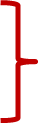 Reversible
 process
+
2
[Ag
][NH
]
-
=
=

8
3
K
6.8
10
inst
+
[[Ag(NH
)
]
]
3
2
Stability of Complex Compounds. The instability constants Kinst:




Constants stability (Kstab) and instability Kinst  mutually  inverse values:
[Ag(NO2)2]-        [Ag(NH3)2]+           [Ag(S2O3)2]3-          [Ag(CN)2]-
K inst
1.3х10-3
6.8х10-8
1х10-13
1х10-21
Stability of the complex grows in going
Spatial Structure and Isomerism in C. C.
Geometrics isomerism
Optic isomerism
d- end L - isomer
Write
Left
Spatial Structure and Isomerism in C. C.
Identical ligands are symmetrically arranged in the space around the central atom. The even coordination numbers 2,4, and 6 are encountered more often. The following geometrical configurations correspond to them:
linear configuration (C.N.=2)
tetrahedral (C.N.=4)
octahedral (C.N.=6),  depicted   schematically in the form:
Heme
Chlorophyll
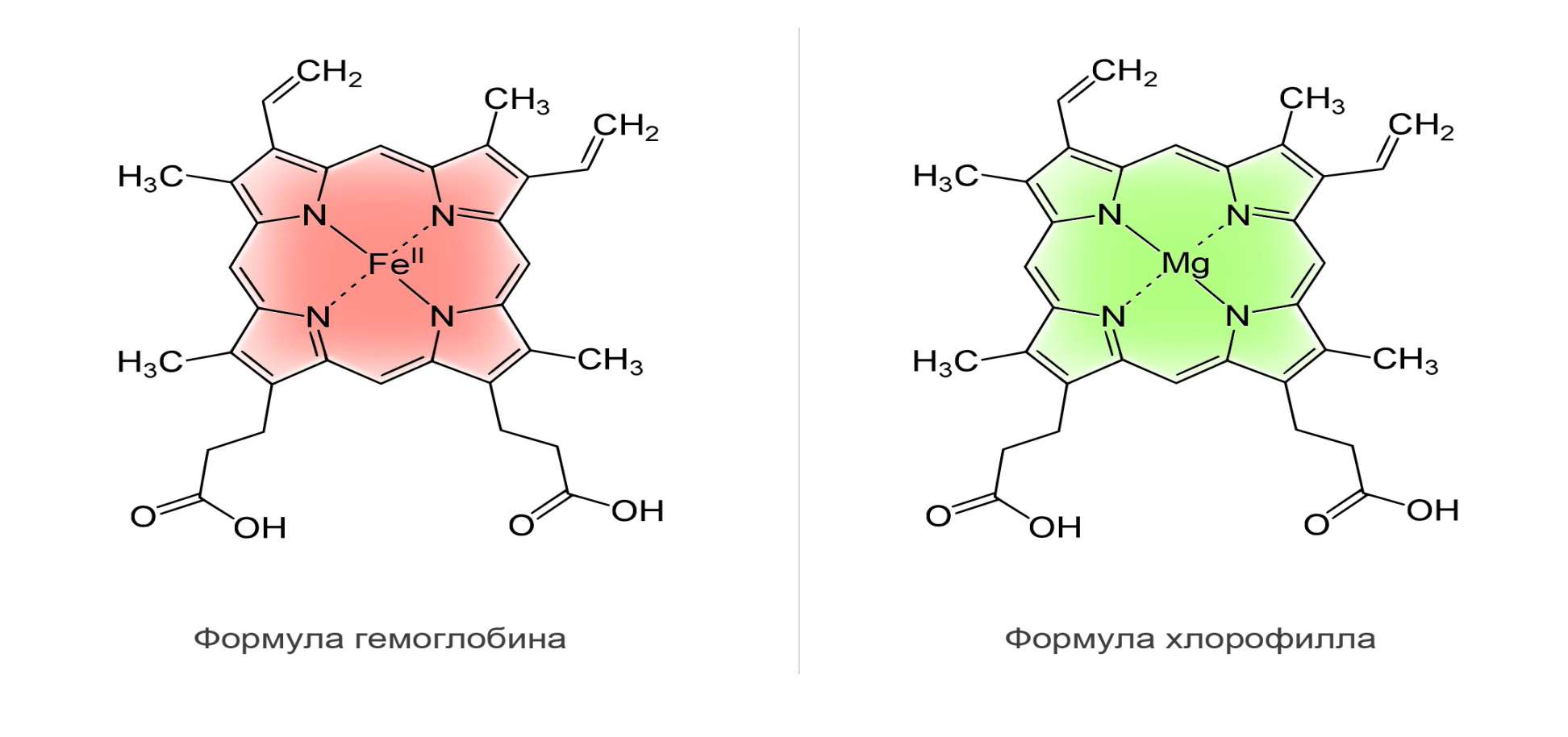 Vitamin B12
Carboanhydrase
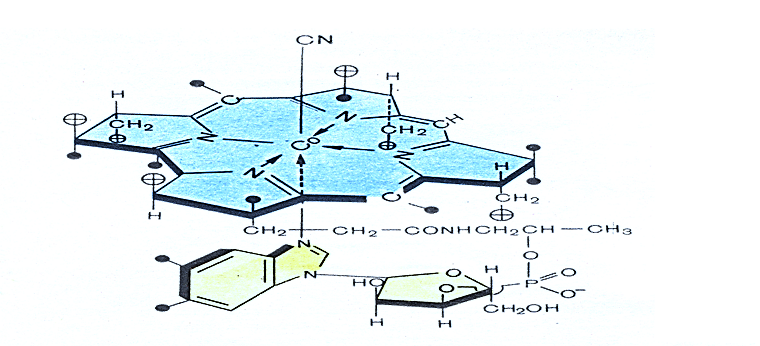 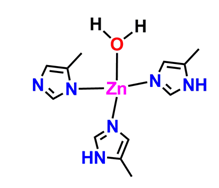 Metals coenzyme
Thank you for your attention!